Marburger Allianz für Menschen mit Demenz
Tätigkeitsübersicht und Ausblick
Sitzung des Ausschuss für Soziales, Jugend und Frauen der Universitätsstadt Marburg			09.09.2015
Marburg „Stadt der Vielfalt“ – auch für Menschen mit Demenz!
Menschen mit Demenz in unserer Mitte – selbstverständlich!

Unterstützung und Gemeinsamkeit für Menschen mit Demenz und deren Angehörige 

mit Engagement und Ideen zur sorgenden Stadtgesellschaft und demenzfreundlichen  Kommune
2
Das Netzwerk
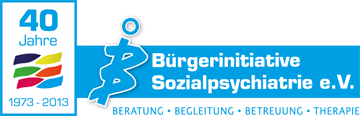 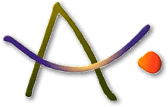 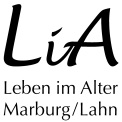 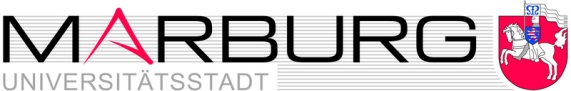 Alzheimer-Gesellschaft
Marburg-Biedenkopf
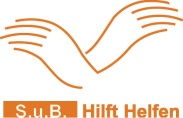 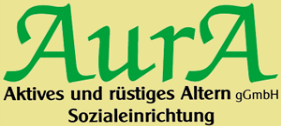 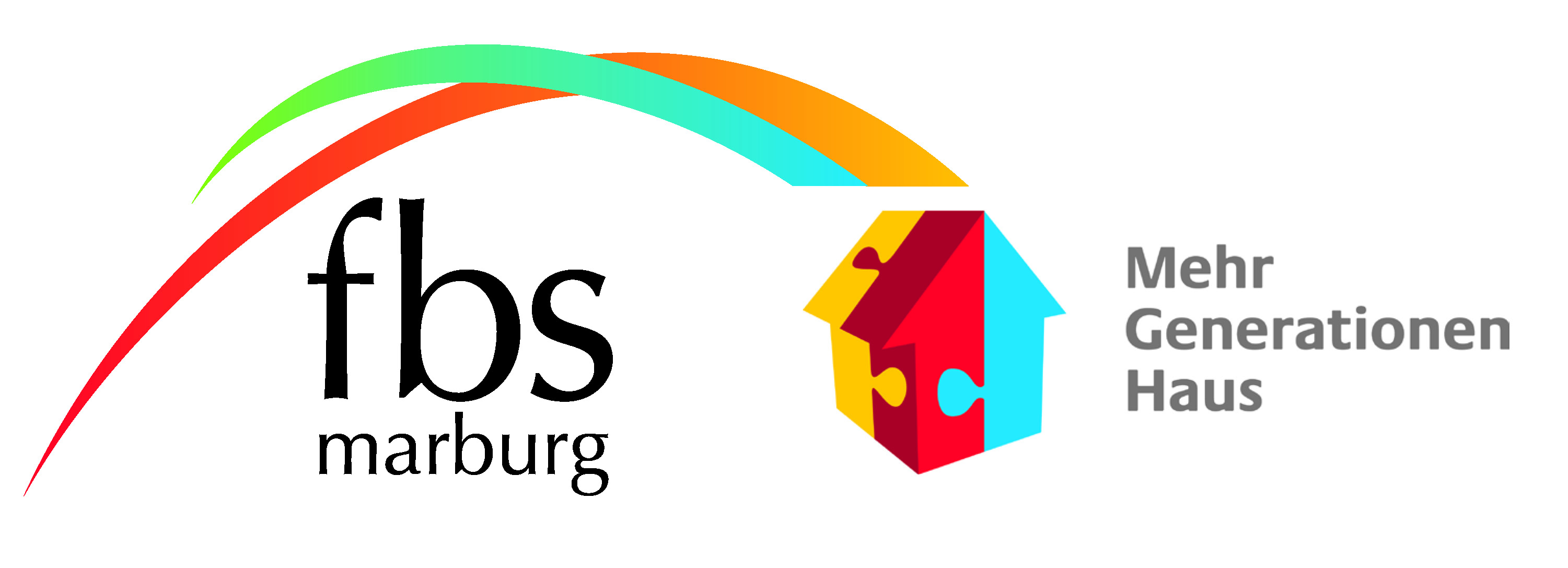 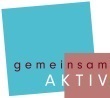 Marburger
Betreuungsverein S.u.B.
Freiwilligenagentur
Marburg-Biedenkopf
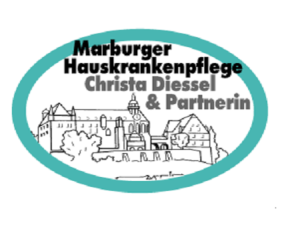 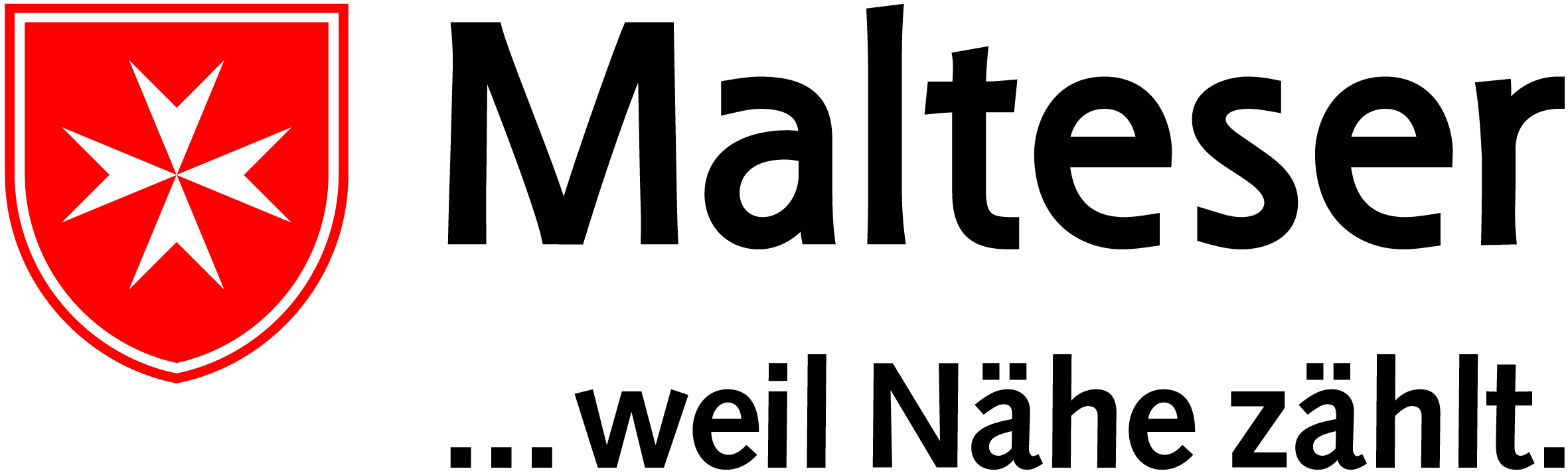 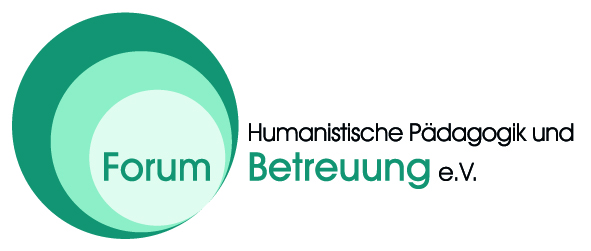 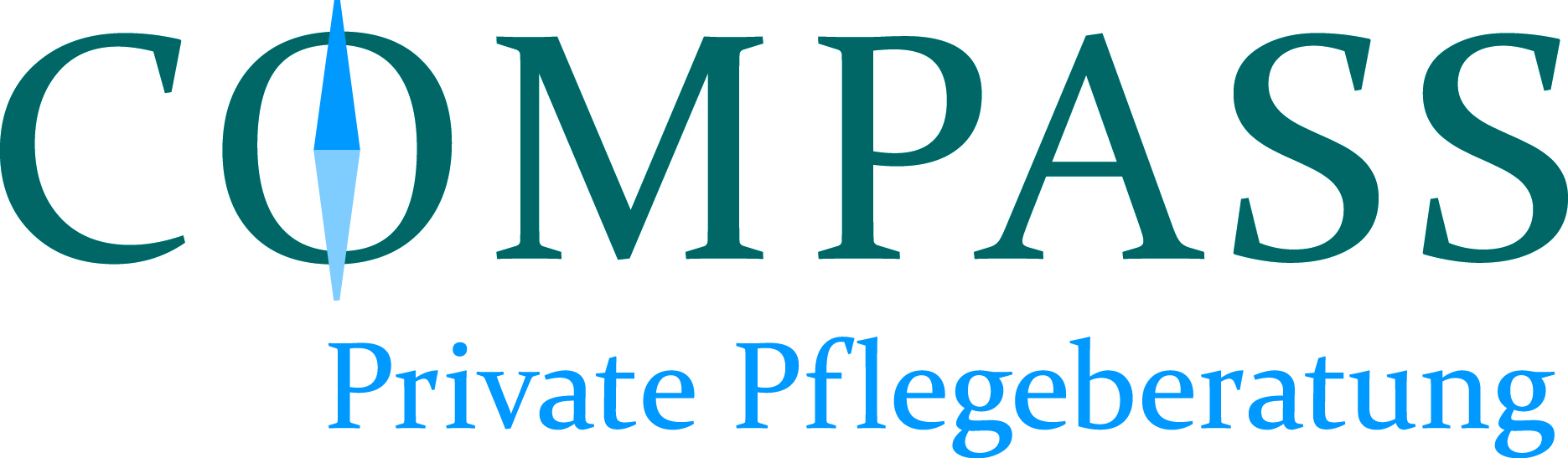 3
2 Jahre „Marburger Allianz für Menschen mit Demenz“
September 2013 bis August 2015
Menschen mit Demenz in unserer Mitte-mit Werner Hansch im Marburger Rathausam 02.04.2014
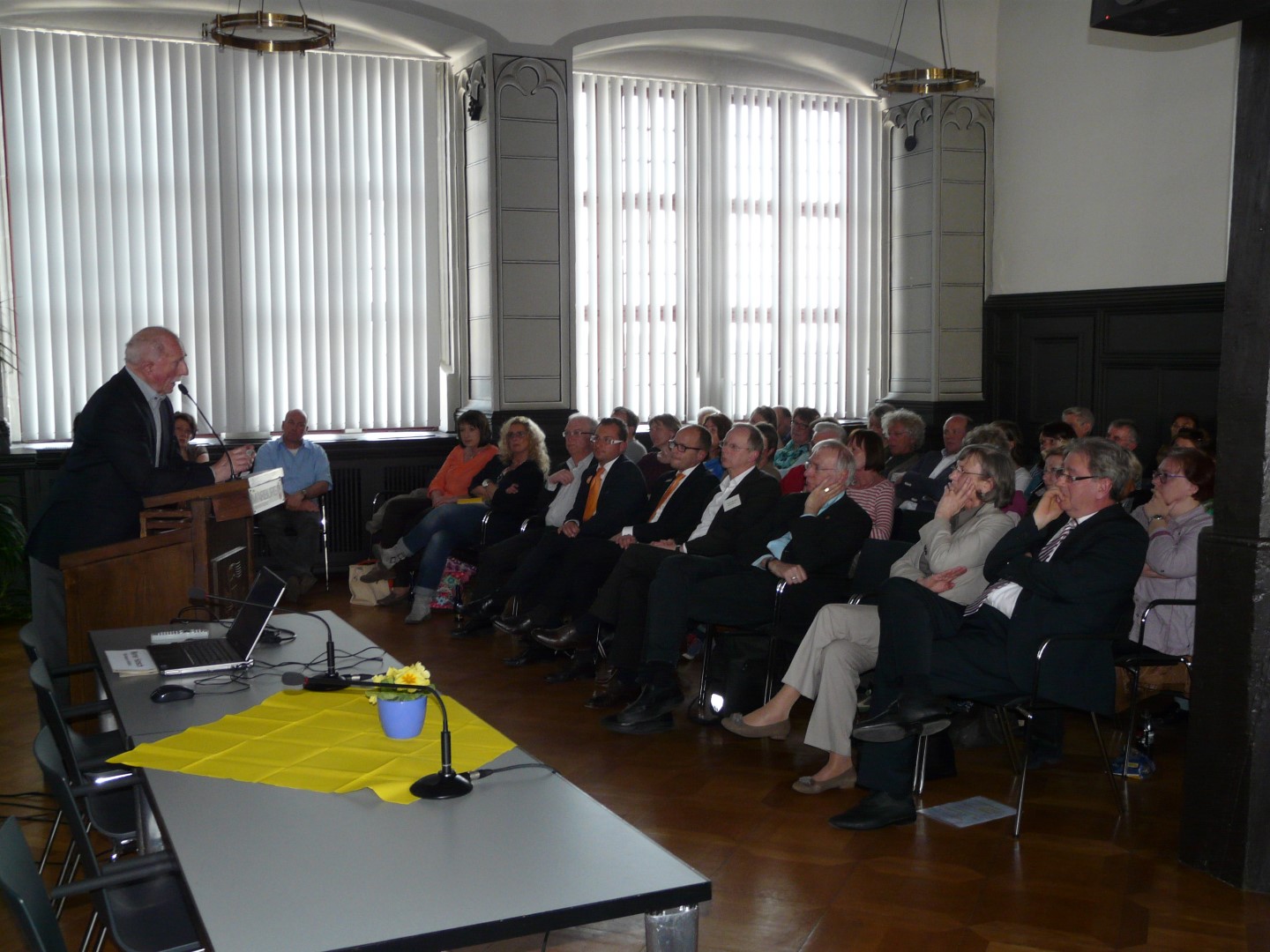 5
„Zwischen Daheim und Heim“ –Worldcafé im BiP zu verschiedenen Themenam 06.11.2014
Beratungsangebote
Niedrigschwellige Angebote
Neue Wohnformen
Freiwilliges Engagement im Umfeld Demenz
Tagespflege
Reisen und Freizeit
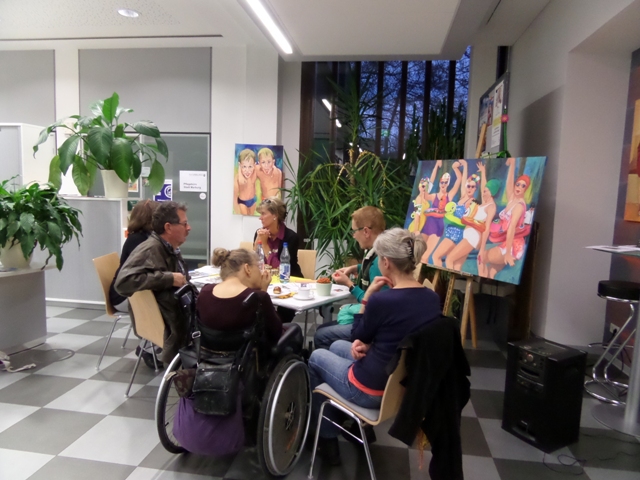 6
Demenzpflegewohngemeinschaft am Germanenplatz – Infoabend am 10.12.2014
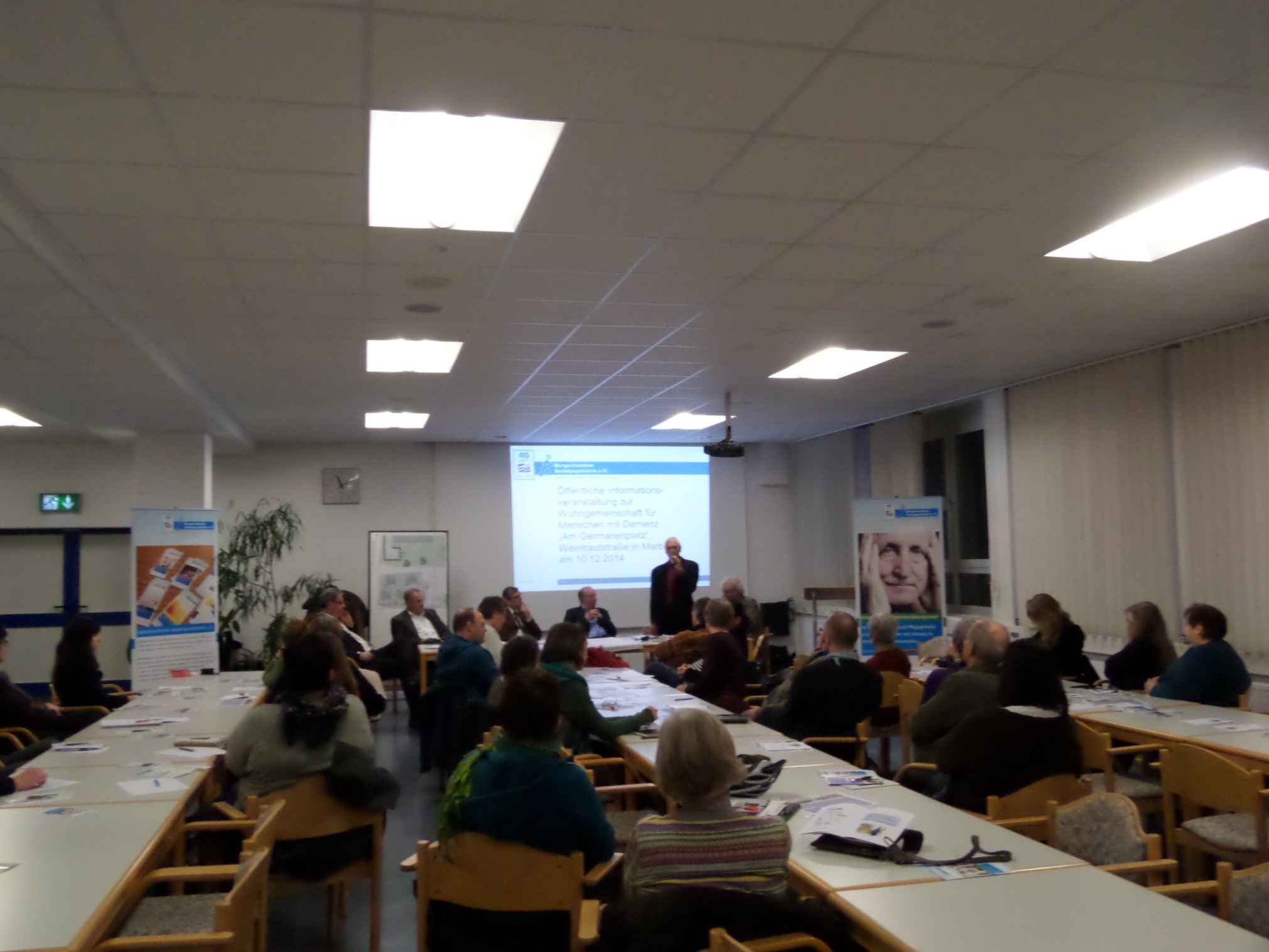 7
Menschen mit Demenz zwischen Schonung und AufrichtigkeitDiskussionsveranstaltung am 22.04.2015
Fachreferenten: Dr. Gabriele Ensink (pro Demenzdorf) und Michael Schmieder 
„Wir sollten Menschen mit Demenz schonen, aber dabei müssen wir aufrichtig bleiben!“
   (Michael Schmieder)
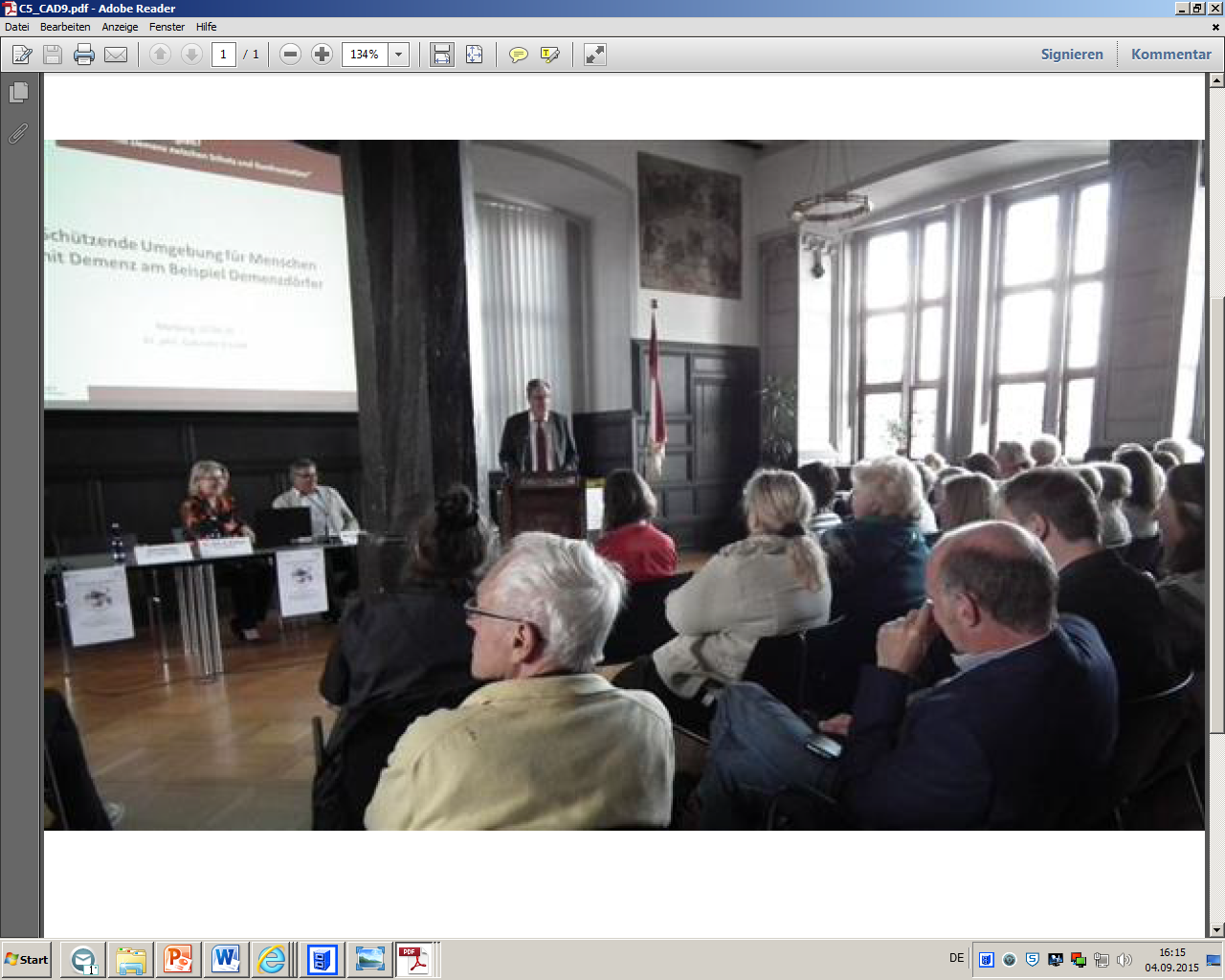 8
„KIDZELN - Kindern Demenz erklären“Fortbildung für ErzieherInnen und GrundschullehrerInnen
9
Wo stehen wir jetzt?
Aktives Netzwerk mit dem gemeinsamen Ziel: Marburg als „demenzfreundliche“ Kommune

Veranstaltungen und Projekte in 2016:
DemenzWG in der Weintrautstraße
Demenz-Wegweiser Marburg
Kooperationsveranstaltung „Demenz und Depression“
Schulungsreihe „Demenz erkennen – adäquat handeln“
Großveranstaltung: „Gut leben trotz Demenz“
Demenz in Film und Kino
10
Ziel: „Demenzfreundliche“ Kommune
Bewusstseinswandel, Aufklärung, Sensibilisierung

       Stadtgesellschaft, Dienstleistung, Handel, etc…
Die Marburger Allianz:

Differenzierte Arbeitsimpulse und systemischer Arbeitsansatz
Ehrenamtliche und

       professionelle Helfer, Dienstleister
Angehörige und 

       Menschen mit Demenz
Menschen mit Demenz
11
Ziel: „Demenzfreundliche“ Kommune
Auftrag der Marburger Allianz

Gestaltung der 
Voraussetzungen bzw. 
des Umfelds zur 
Schaffung 
neuer Angebotsstrukturen 
für Menschen mit 
Demenz

z.B.: DemenzWG
Bewusstseinswandel, Aufklärung, Sensibilisierung

       Stadtgesellschaft, Dienstleistung, Handel, etc…
Ehrenamtliche und

       professionelle Helfer, Dienstleister
Angehörige und 

       Menschen mit Demenz
Menschen mit Demenz
12
Ziel: „Demenzfreundliche“ Kommune
Bewusstseinswandel, Aufklärung, Sensibilisierung

       Stadtgesellschaft, Dienstleistung, Handel, etc…
Mitgestaltung von Begegnungsräumen
für Menschen mit 
Demenz und ihren 
Angehörigen

z.B. „Worldcafè“, Cafè Nikolai
Ehrenamtliche und

       professionelle Helfer, Dienstleister
Angehörige und 

       Menschen mit Demenz
Menschen mit Demenz
13
Ziel: „Demenzfreundliche“ Kommune
Bewusstseinswandel, Aufklärung, Sensibilisierung

       Stadtgesellschaft, Dienstleistung, Handel, etc…
Die Marburger Allianz
als Service- und 
Netzwerkschnittstelle
für Kooperations- und
NetzwerkpartnerInnen

Bündelung und 
Vernetzung
von Potenzialen für eine
demenzfreundliche 
Kommune!
Ehrenamtliche und

       professionelle Helfer, Dienstleister
Angehörige und 

       Menschen mit Demenz
Menschen mit Demenz
14
Ziel: „Demenzfreundliche“ Kommune
Abbau von Ängsten und 
Vorbehalten gegenüber
Menschen mit Demenz

Sensibilisierung für das 
Krankheitsbild „Demenz“
und die Bedürfnisse 
Betroffener

Aufklärungsarbeit,
Förderung eines 
selbstverständlicheren Umgangs mit
Menschen mit Demenz

z.B.: „Menschen mit Demenz in unserer Mitte“,
               Schulungsreihen
Bewusstseinswandel, Aufklärung, Sensibilisierung

       Stadtgesellschaft, Dienstleistung, Handel, etc…
Ehrenamtliche und

       professionelle Helfer, Dienstleister
Angehörige und 

       Menschen mit Demenz
Menschen mit Demenz
15
Zur Fördersituation
Ziel: Erhalt und Verstetigung der Marburger Allianz!

Übergangsfinanzierung durch die Stadt Marburg von September 2015 bis Dezember 2015

Möglichkeit eines weiteren Förderantrags beim Bundesministerium für Familie, Senioren, Frauen und Jugend im Frühjahr 2016 für die Förderperiode ab September 2016

Notwendigkeit einer Anschlussförderung ab Januar 2016
16
Herzlichen Dank für Ihre Aufmerksamkeit!
17